Faro Convention
The Value of Cultural Heritage for Society
Helmond in 100 stukskes
The Value of Cultural Heritage for Society
Council of Europe, 2005 

Framework Convention: 
  issues at stake 
  general objectives
  possible fields of intervention

Each country can define its own implementation and trajectory. 
No obligations.
2
Verhalenhuis Belvedere
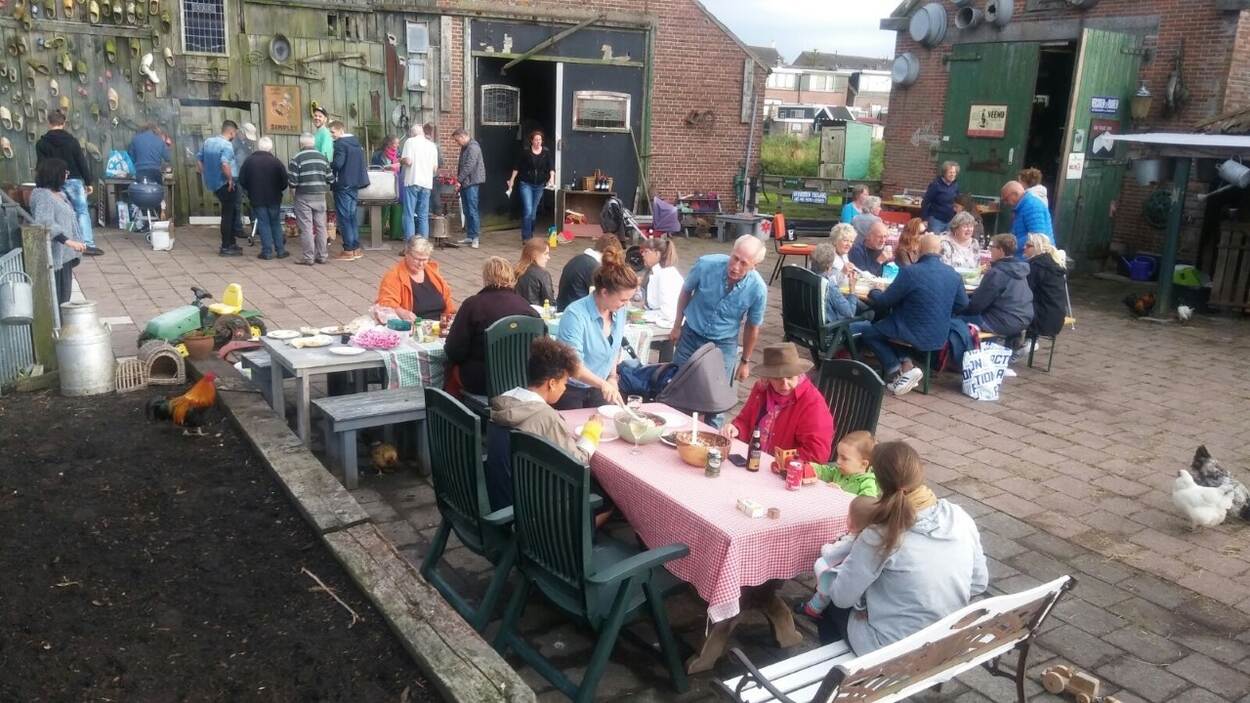 Faro principles
The need to put people and human values at the centre of an enlarged and cross-disciplinary concept of cultural heritage  

The value and potential of cultural heritage as a resource for sustainable development and quality of life.
 
Every person has the right to engage with the cultural heritage of their choice.

The need to involve everyone in society in the process of defining and managing cultural heritage.

The principle of treating all cultural heritages equitably and so promote dialogue among cultures and religions
Fronik buurtboerderij
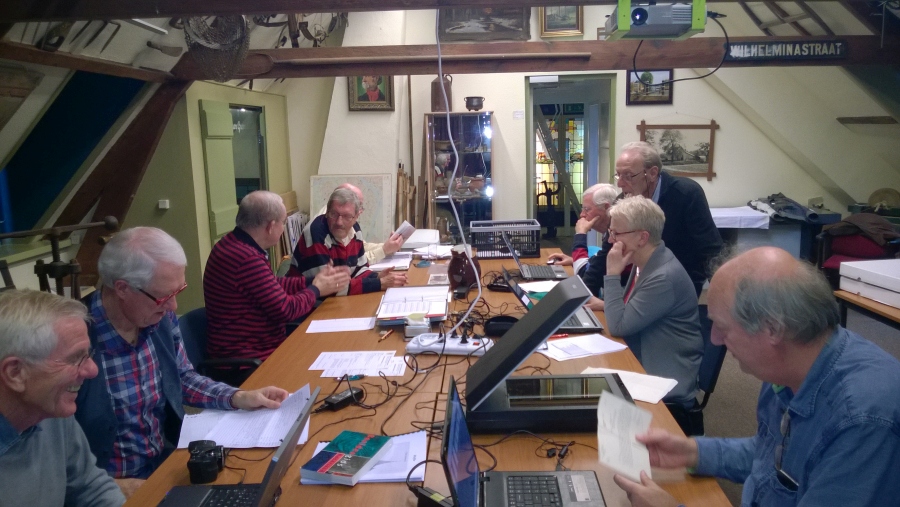 Heritage as a human right
Collectiebeheer Historische Vereniging Zwijndrecht
Everyone has the right to benefit from the cultural heritage and to contribute towards its enrichment 
has the responsibility to respect the cultural heritage of others

Encourage:
people to participate in the process of identification, study, interpretation, protection, conservation and presentation of the cultural heritage

public reflection and debate on the opportunities and challenges which the cultural heritage represents
4
Collectiebeheer Historische Vereniging Zwijndrecht
Rederij Lampedusa
31-5-2022
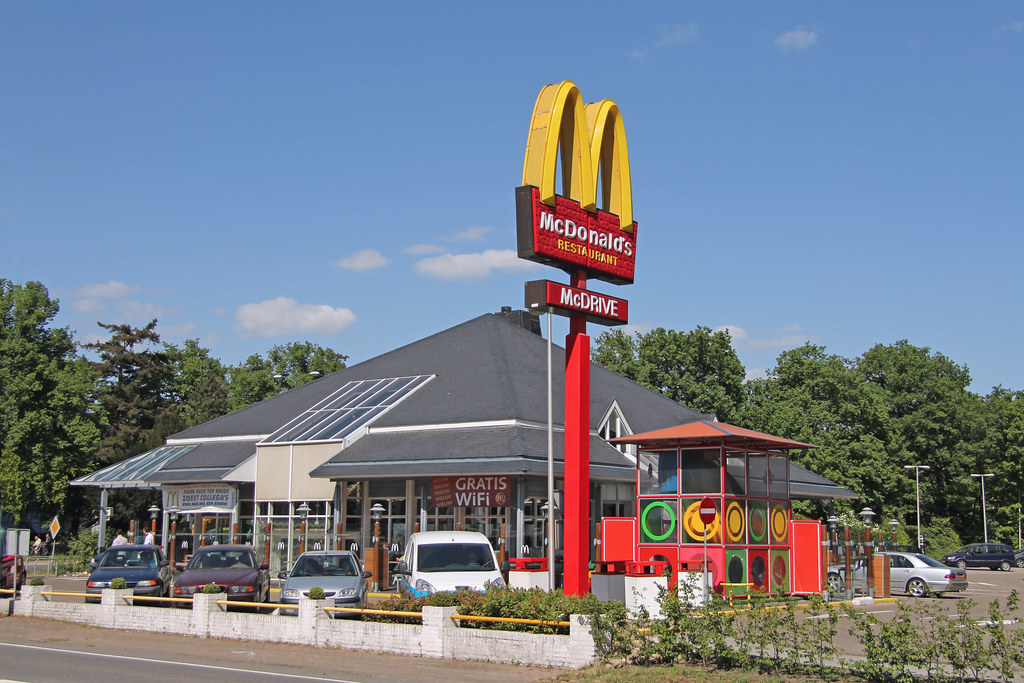 Mc Drive Huis ter Heide
Faro definition of cultural heritage
a group of resources inherited from the past 
which people identify as a reflection and expression 
of their constantly evolving values, beliefs, knowledge and traditions
independently of ownership 
includes all aspects of the environment 
resulting from the interaction between people and places through time.
Fronik buurtboerderij
Cultural heritage as a means for societal challenges
A resource 

to facilitate peaceful co-existence

to enrich economic, political, social and cultural development and land-use planning 

to reinforce social cohesion 

by fostering a sense of shared responsibility towards the places in which people live;
Rederij Lampedusa
6
Rederij Lampedusa
31-5-2022
Faro as a game changer
Culturally sensitive approach 
What are the social and cultural benefits? 

Cultural Heritage should be exercised in daily life not only by experts also by individuals and heritage communities

Heritage as an asset for social cohesion, sense of place, in addition to having its own value. 

Inter- and transdisciplinary approaches are needed to better understand and use culture to tackle societal and environmental challenges
7
Feest van Herkenning
Participation as in
-> co-creation
-> partnership
-> citizen’s initiative 
-> citizen’s control 


Openness to other values
-> less institutionalized behaviour
-> incorporation of knowledge (know 	how) of citizens  
-> incorporation of other perspectives
-> inter- and transdiciplinary cooperation


Linking heritage to societal goals
-> Wellfare
-> Social cohesion 
-> Integration
-> Health
->…
Faro in the Netherlands
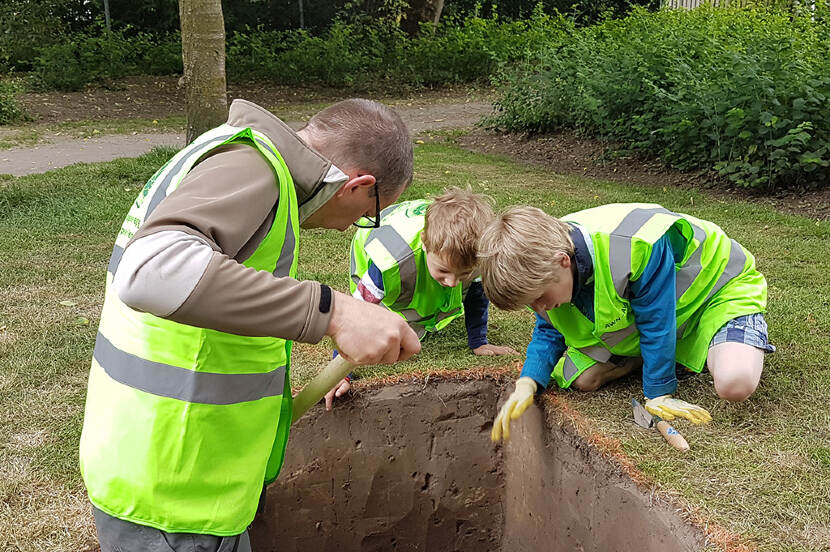 Community Archeology
8
Buurtschap Ede Veldhuizen
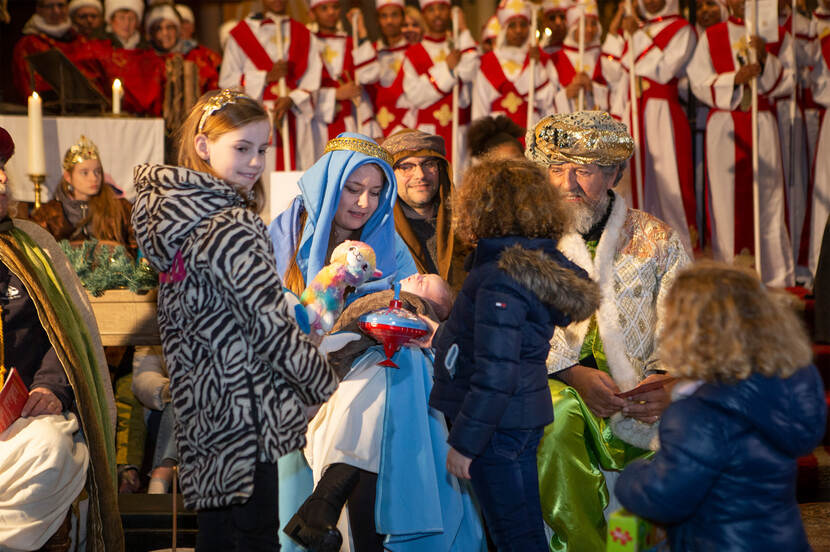 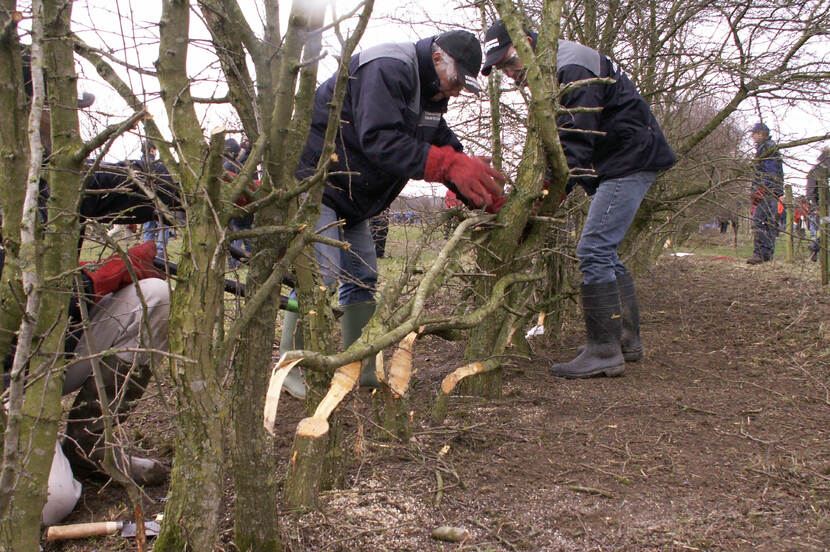 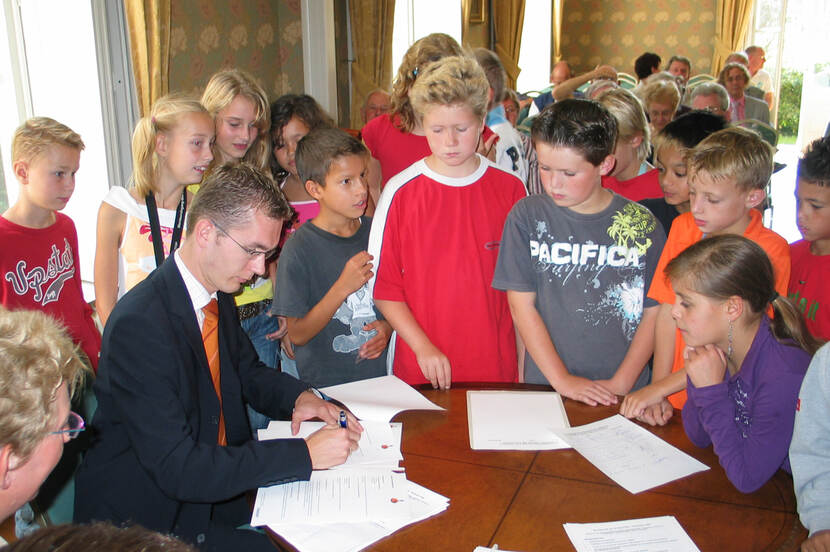 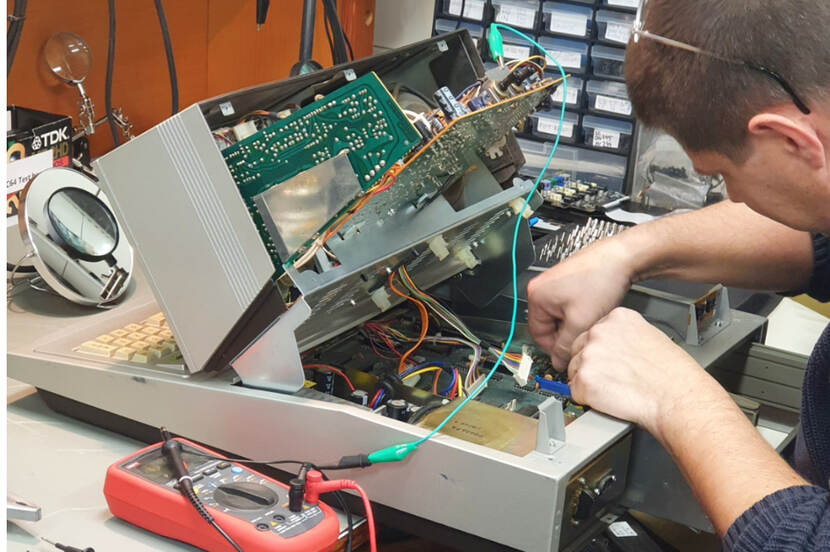 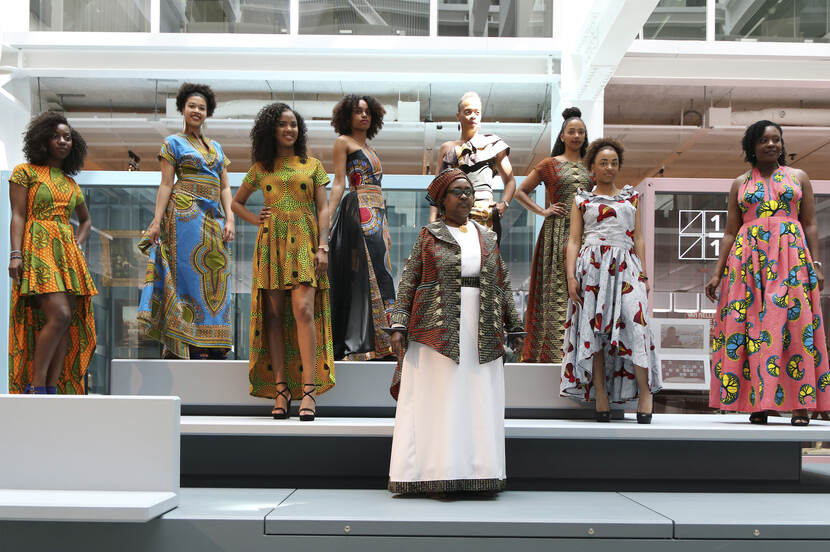 FaroGame Changer in process
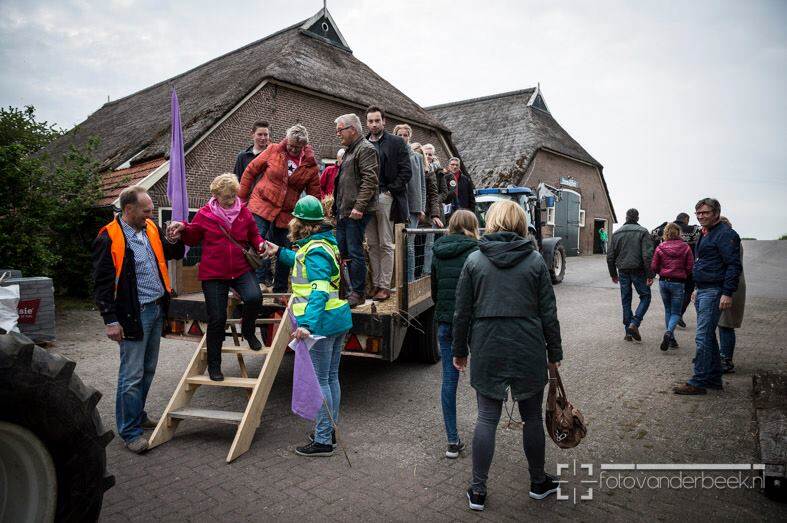 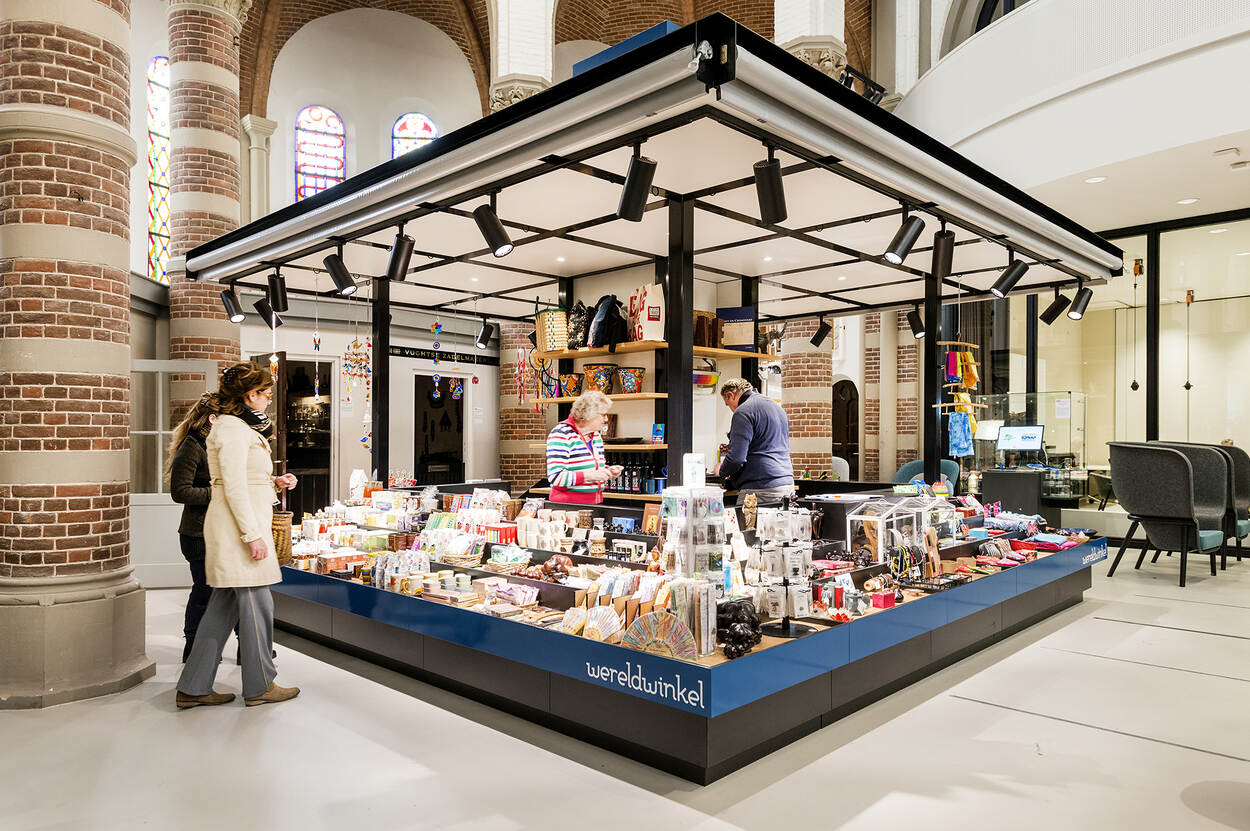 9